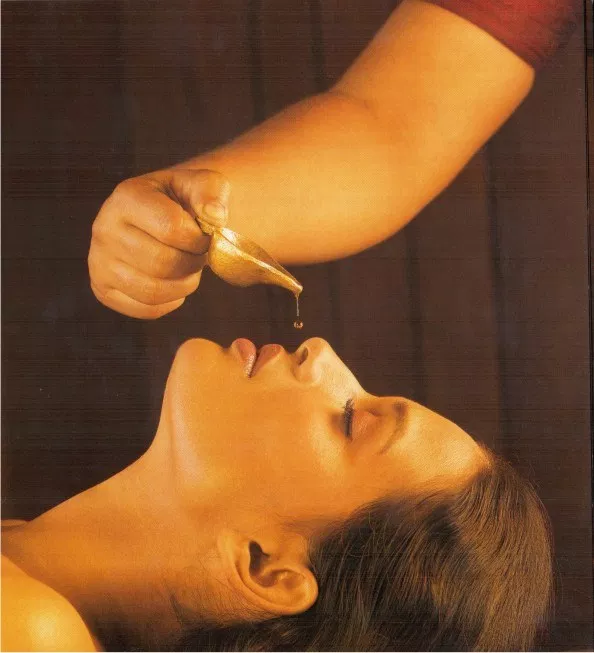 SHIROVIRECHANA
DR. PRETYA JUYAL
ASSISTANT PROFESSOR 
DEPARTMENT OF PANCHAKARMA 
KSVAMC & RC, GANGOH
NASYA- THERAPEUTIC EFFECT
NASYA- WHEN & WHERE
ACCORDING TO SEASON
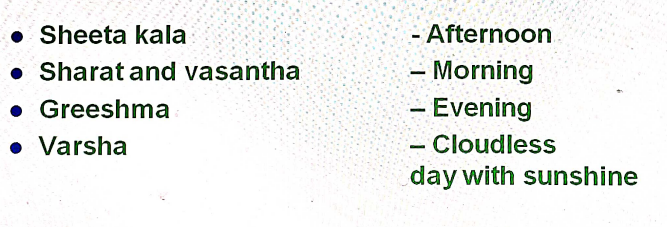 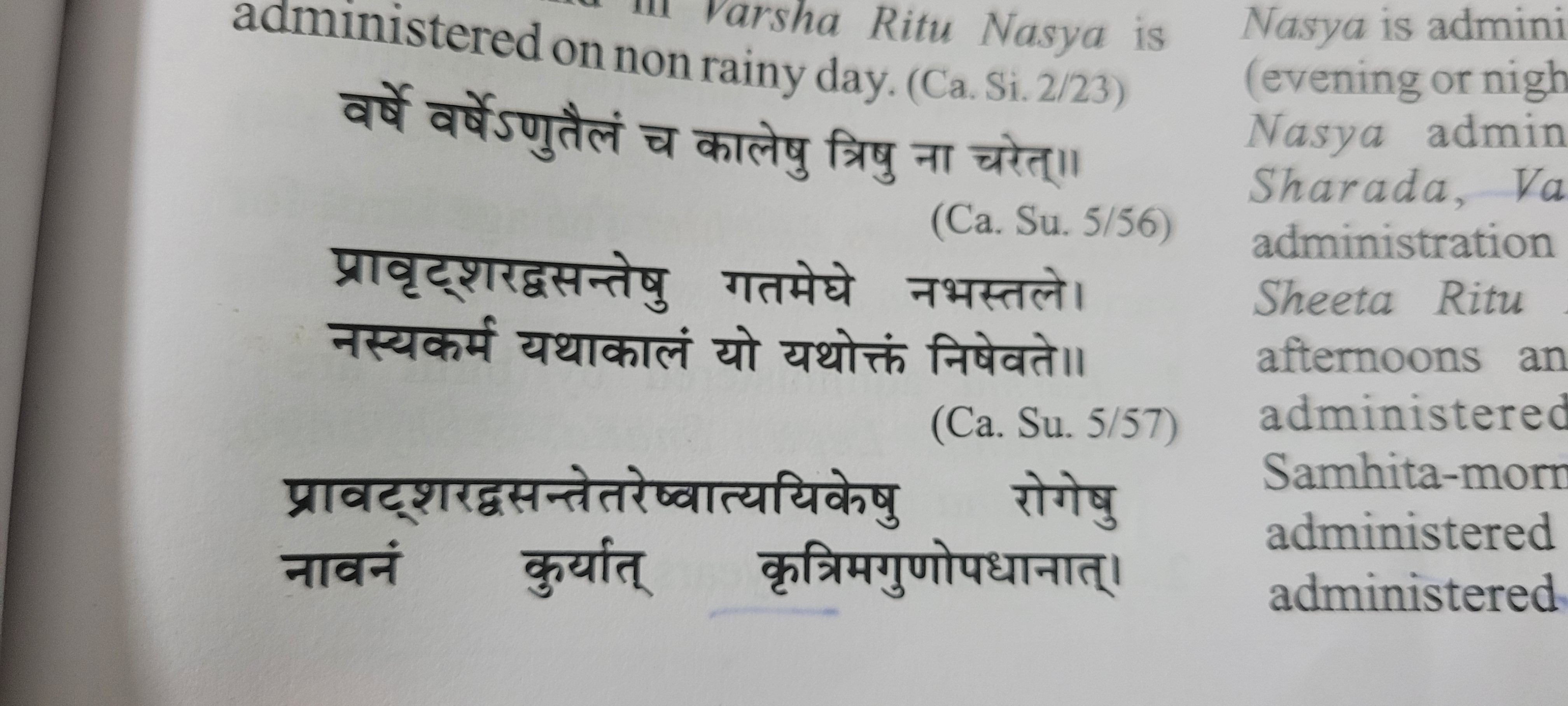 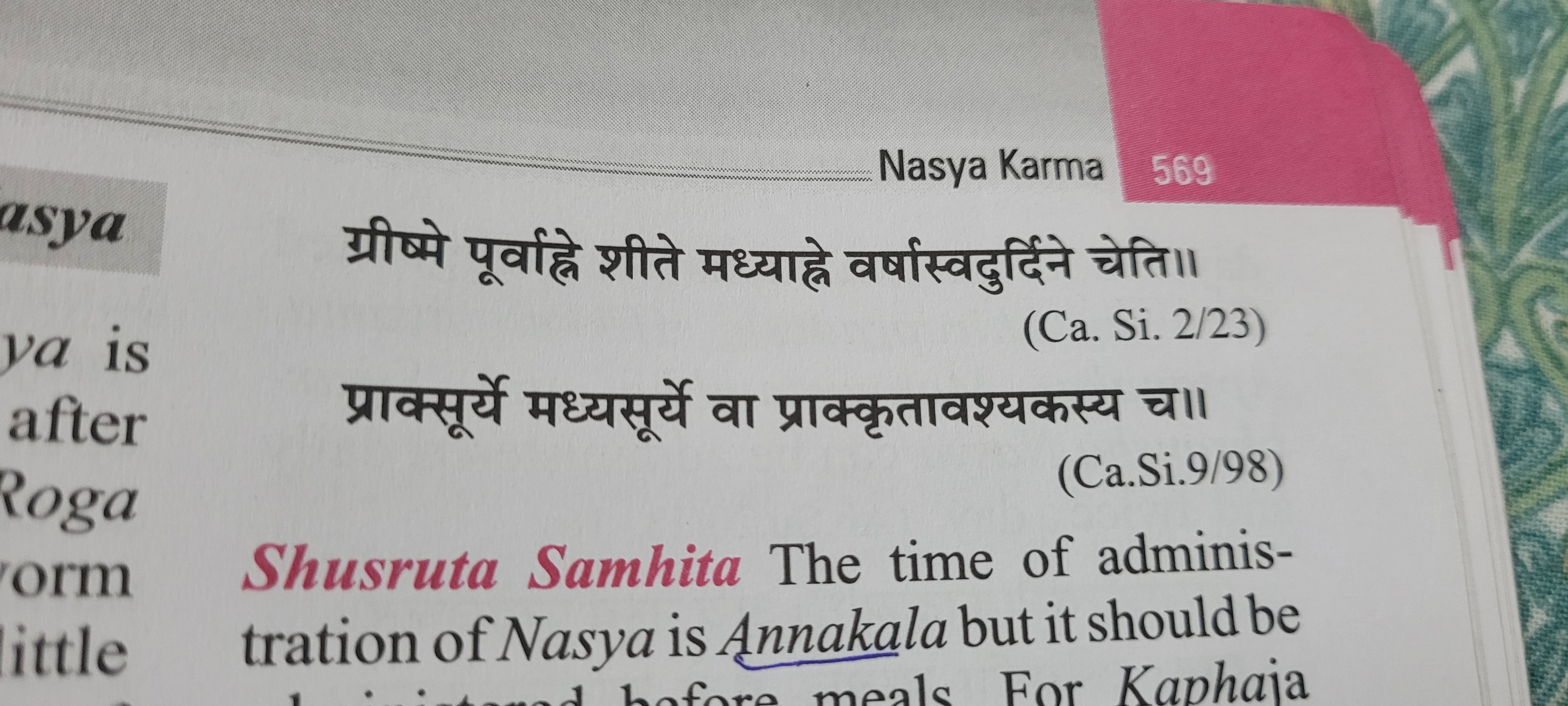 ACCORDING TO DOSHA
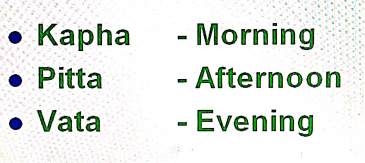 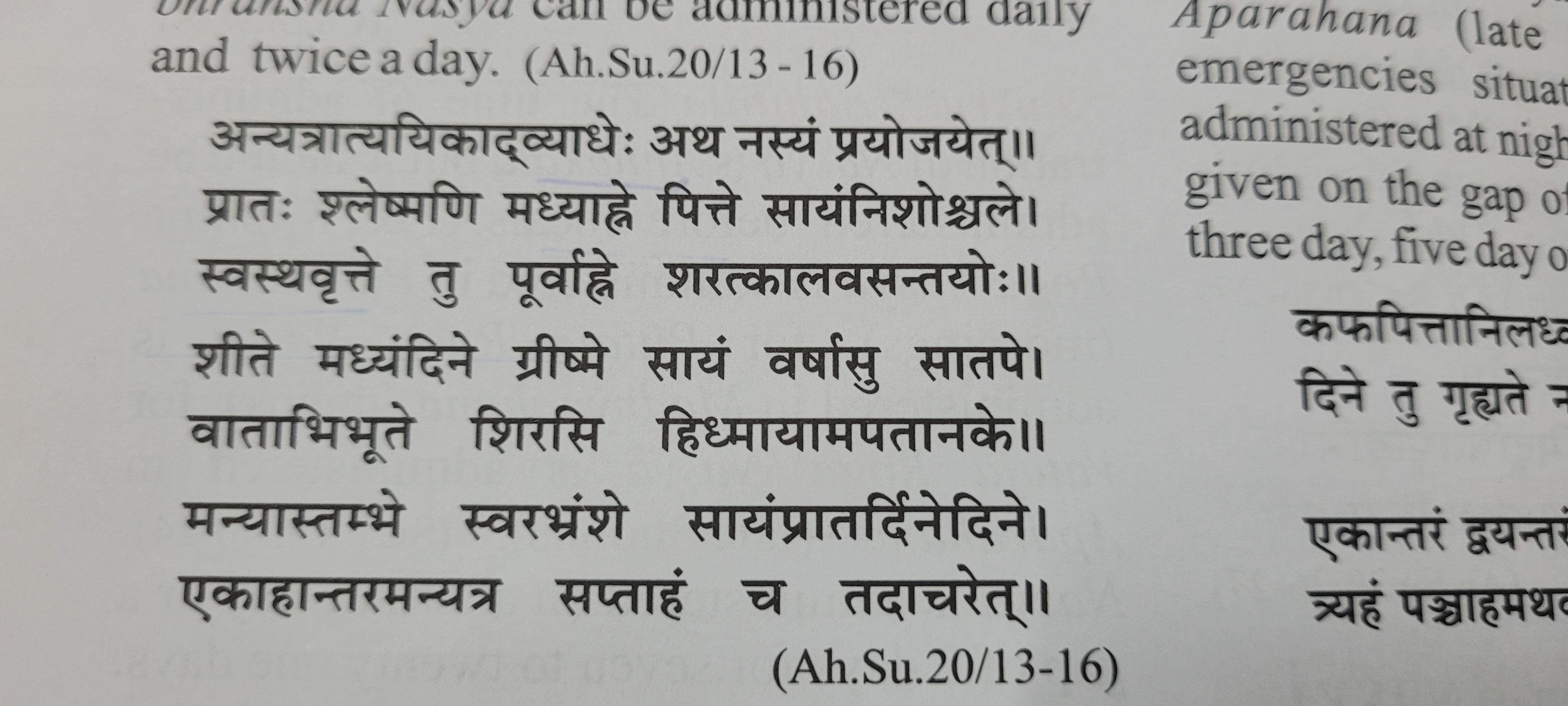 DURATION
AGE LIMIT (A.H.SU.20/30)
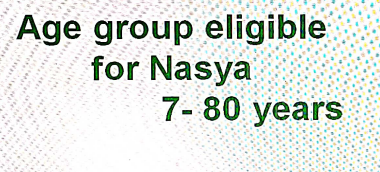 BINDU
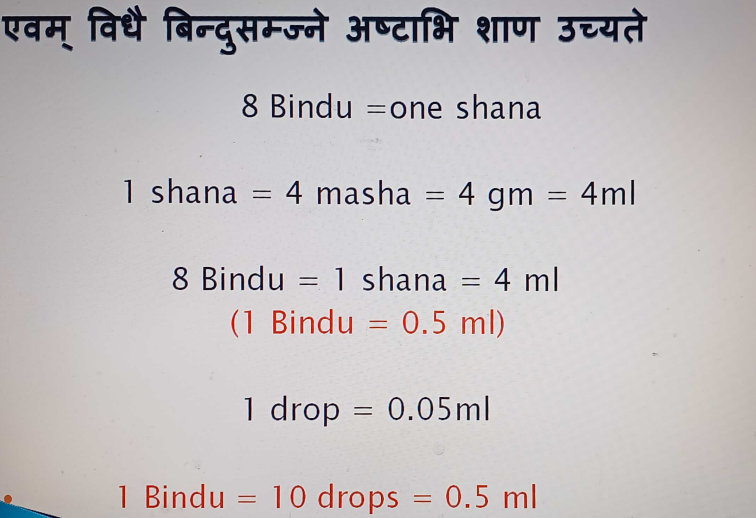 DOSE
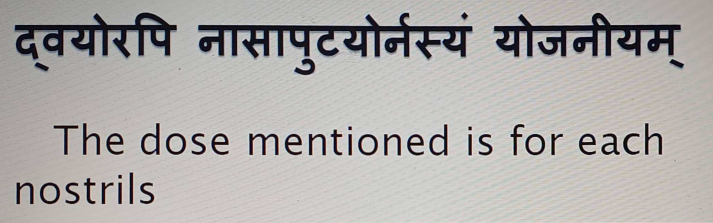 CONT..
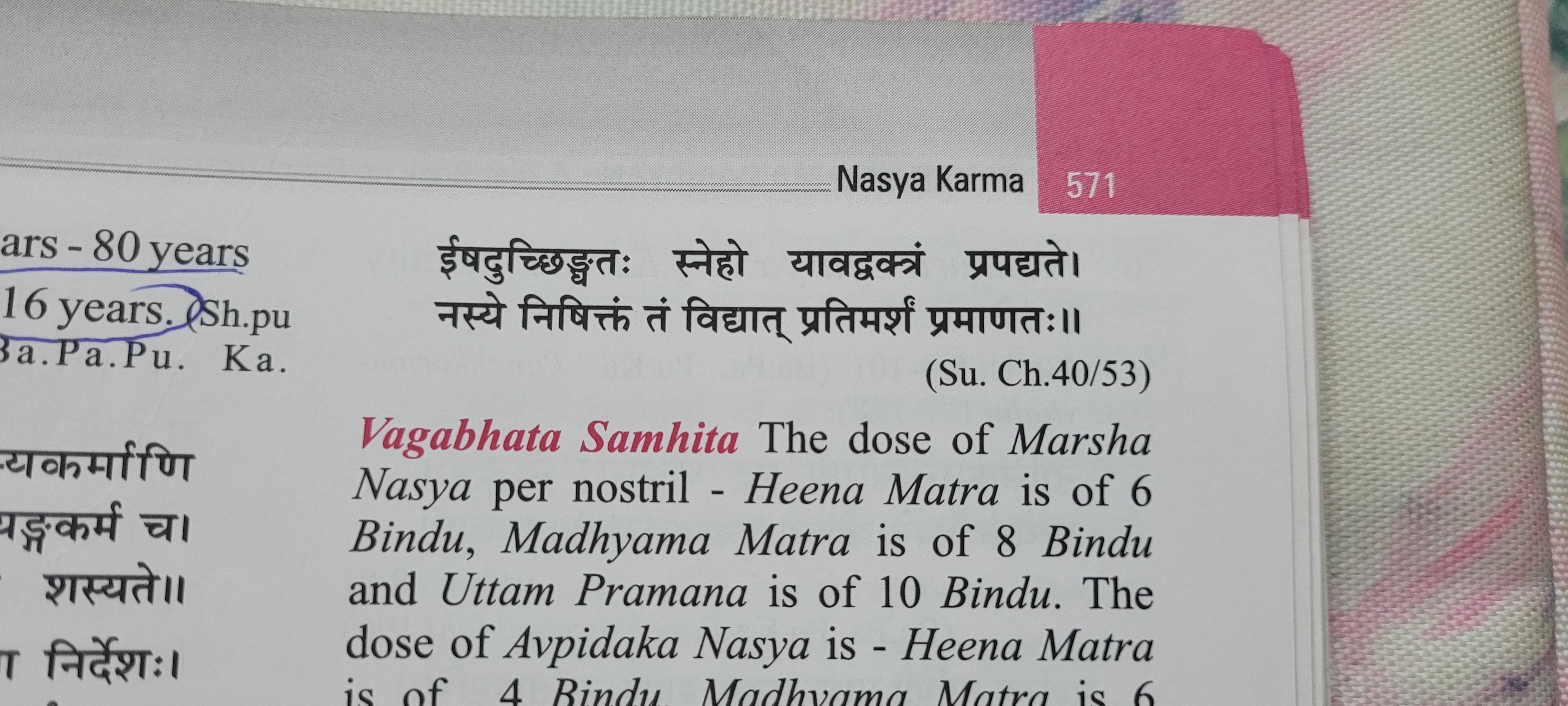 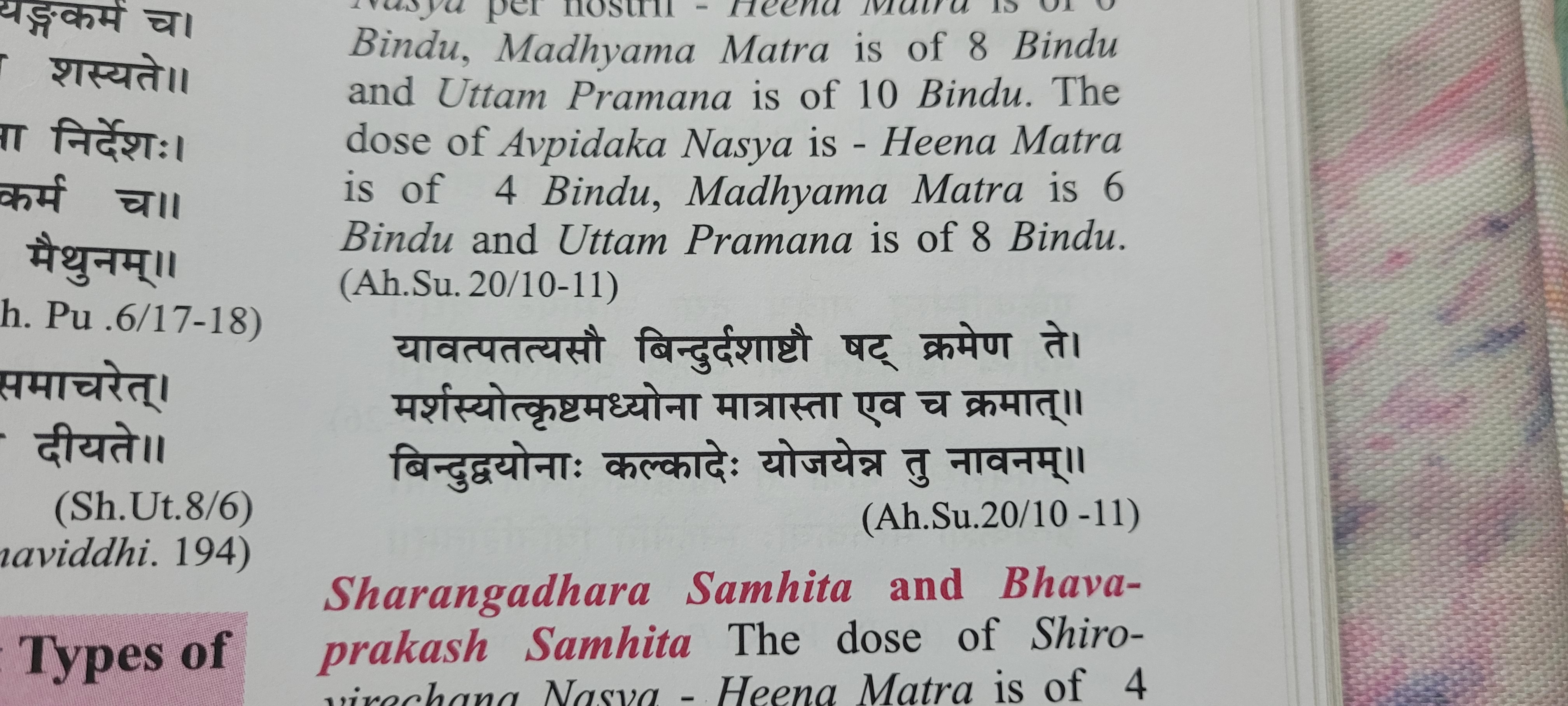 CLASSICAL DOSE
PRATIMARSHA NASYA
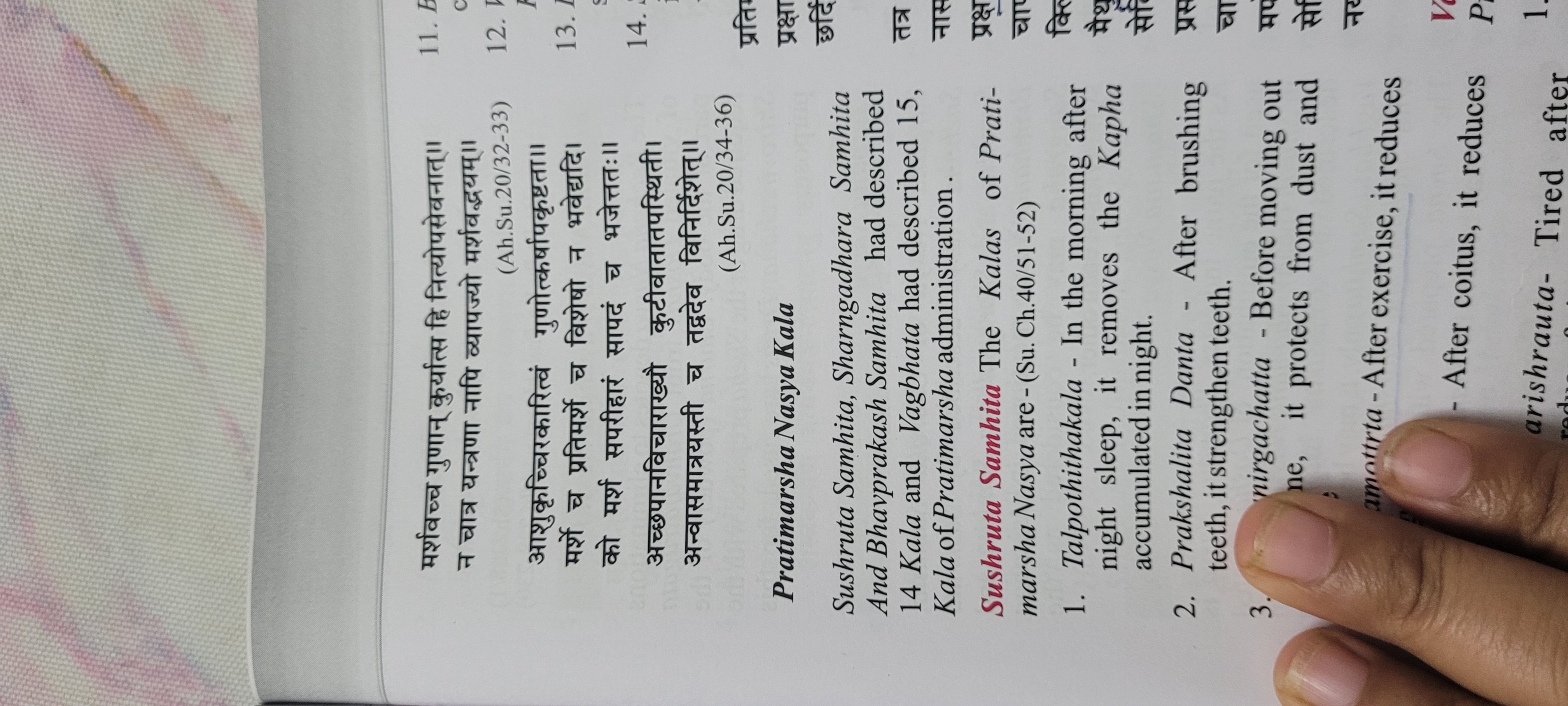 PRATIMARSHA KALA- 15 (Sushrut-14)
CONT….
INDICATION
CONTRAINDICATION
TYPES OF NASYA
Brimhana Nasya
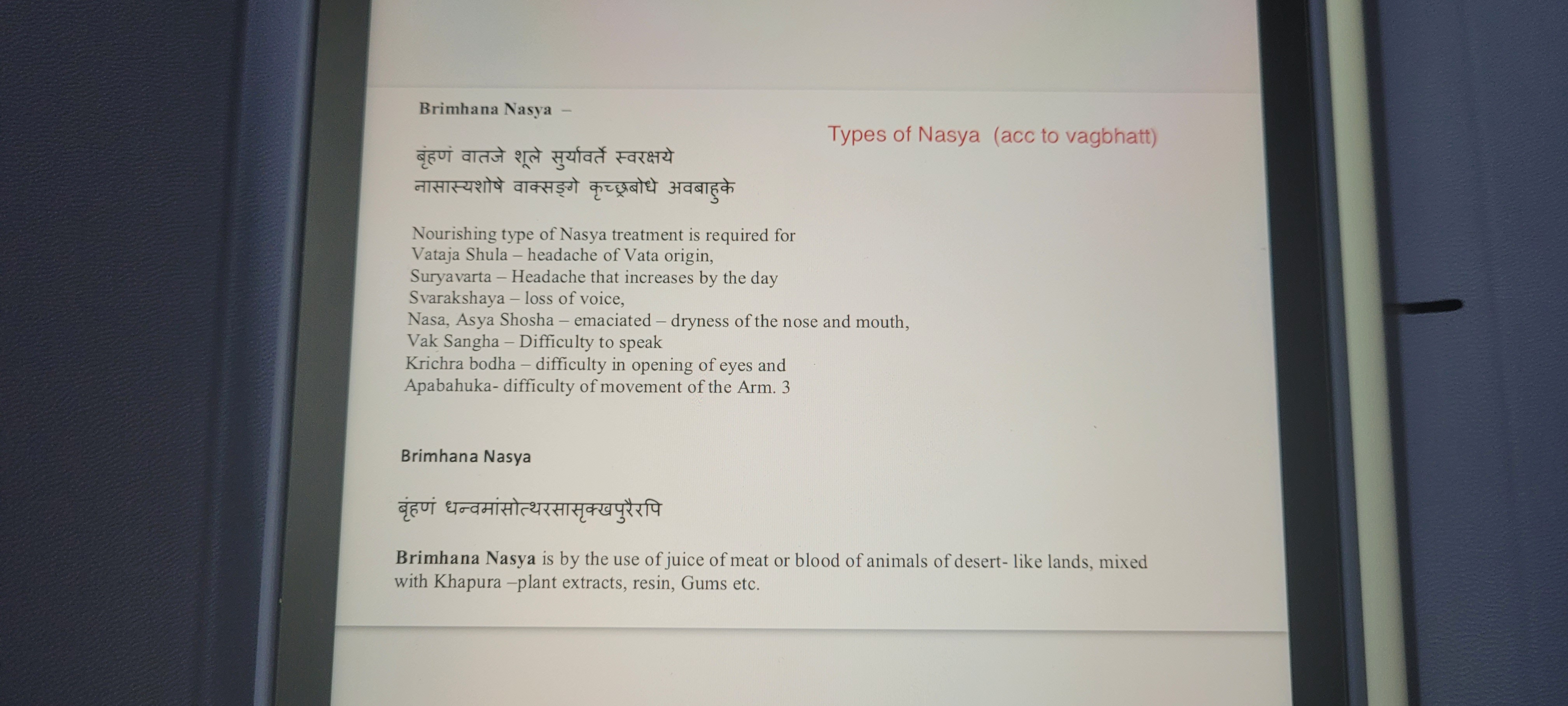 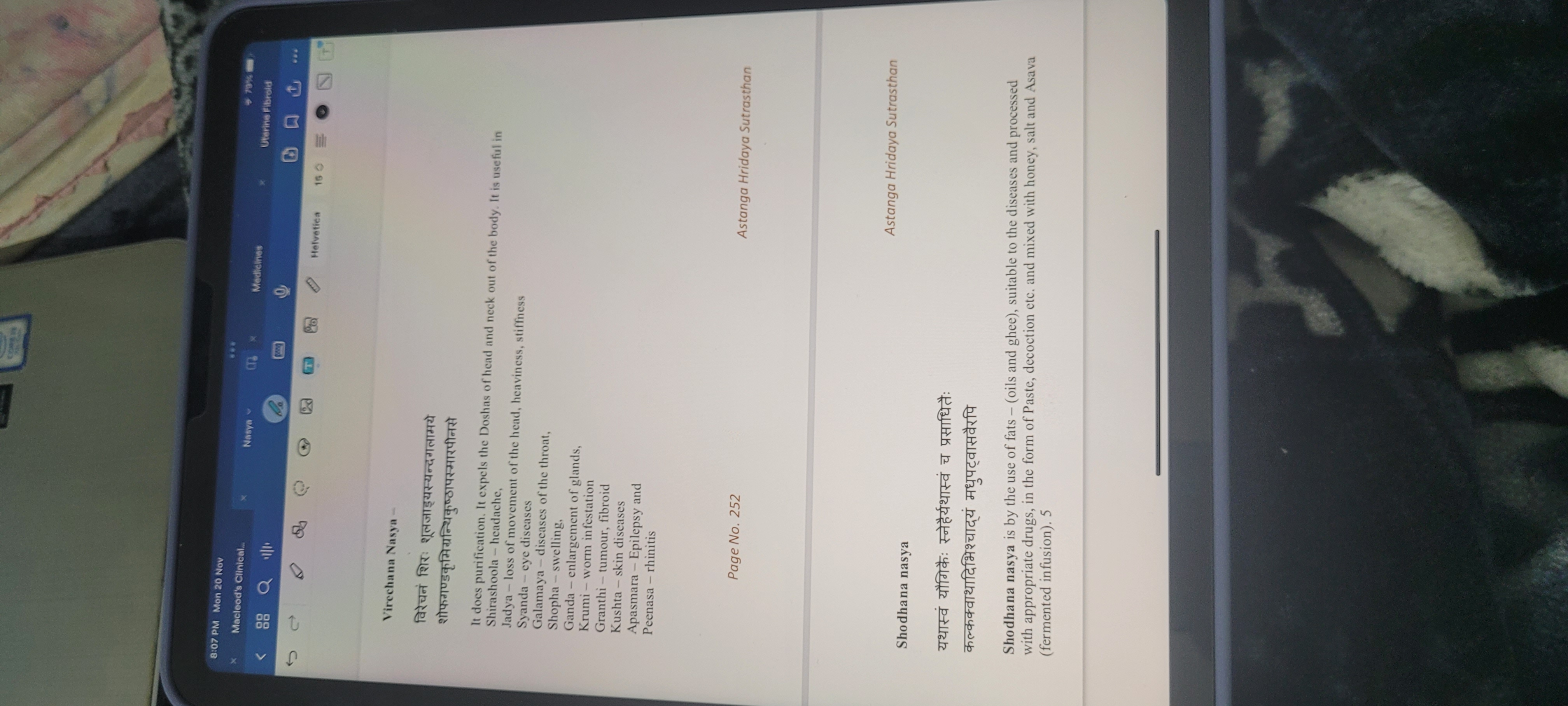 2. Virechana nasya
NAVANA NASYA
Snehana
Shodhana
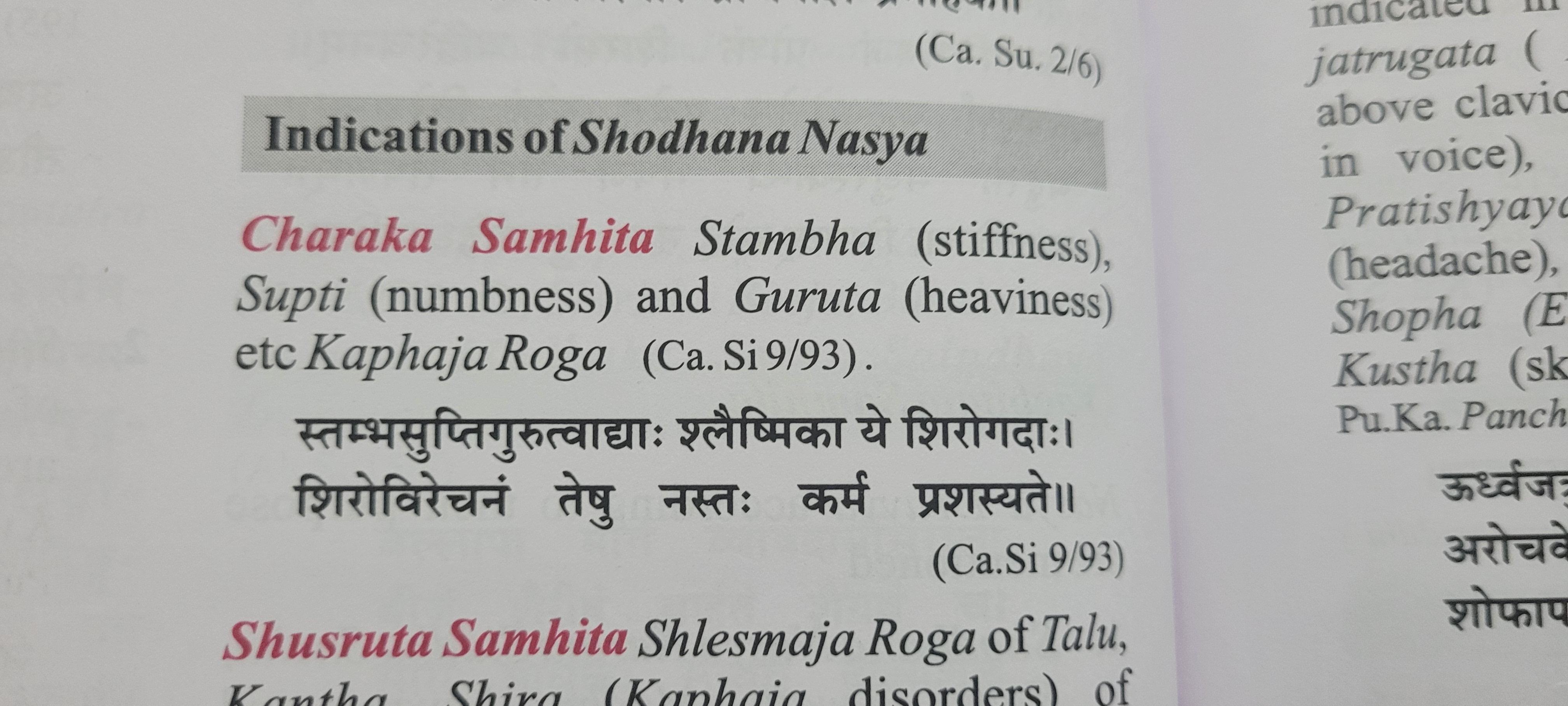 INDICATION OF SHODHANA NASYA
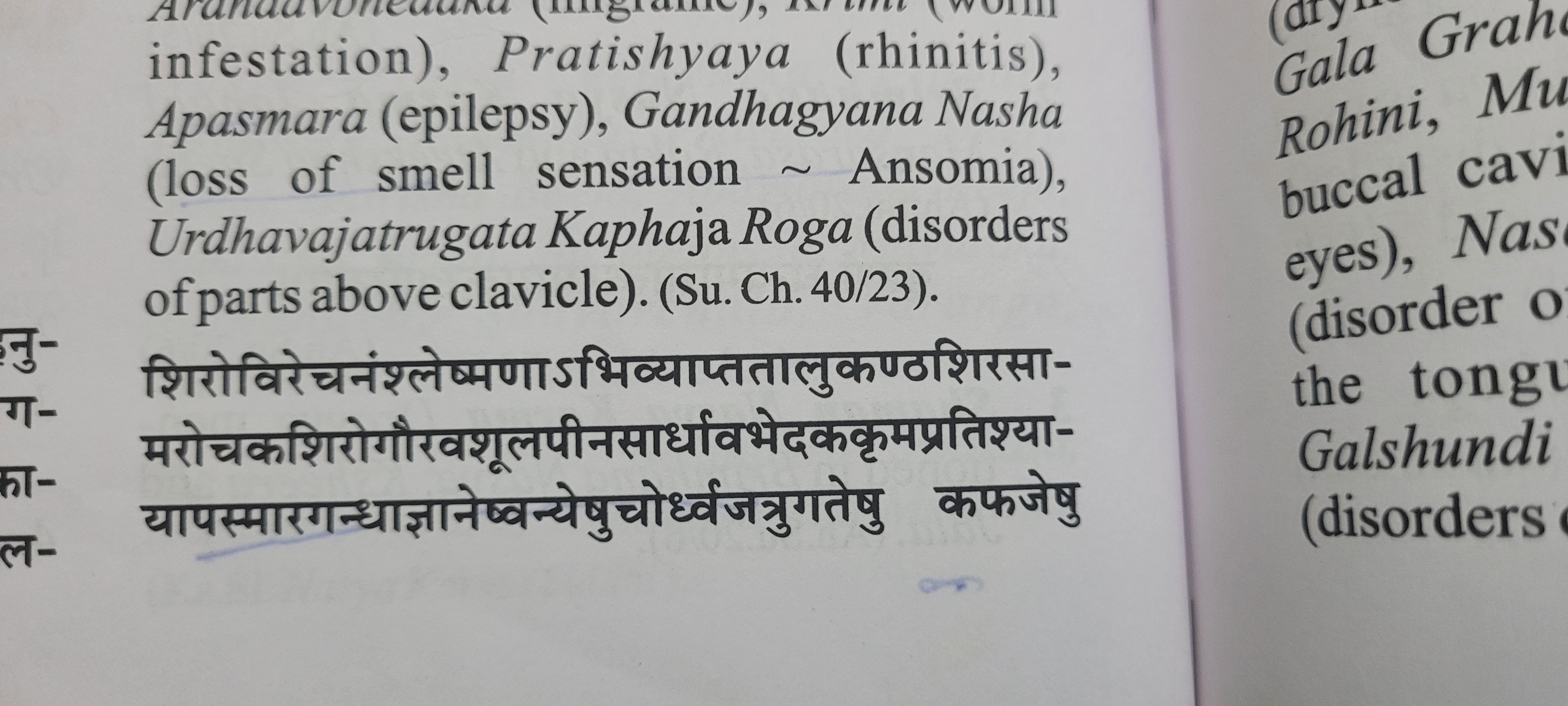 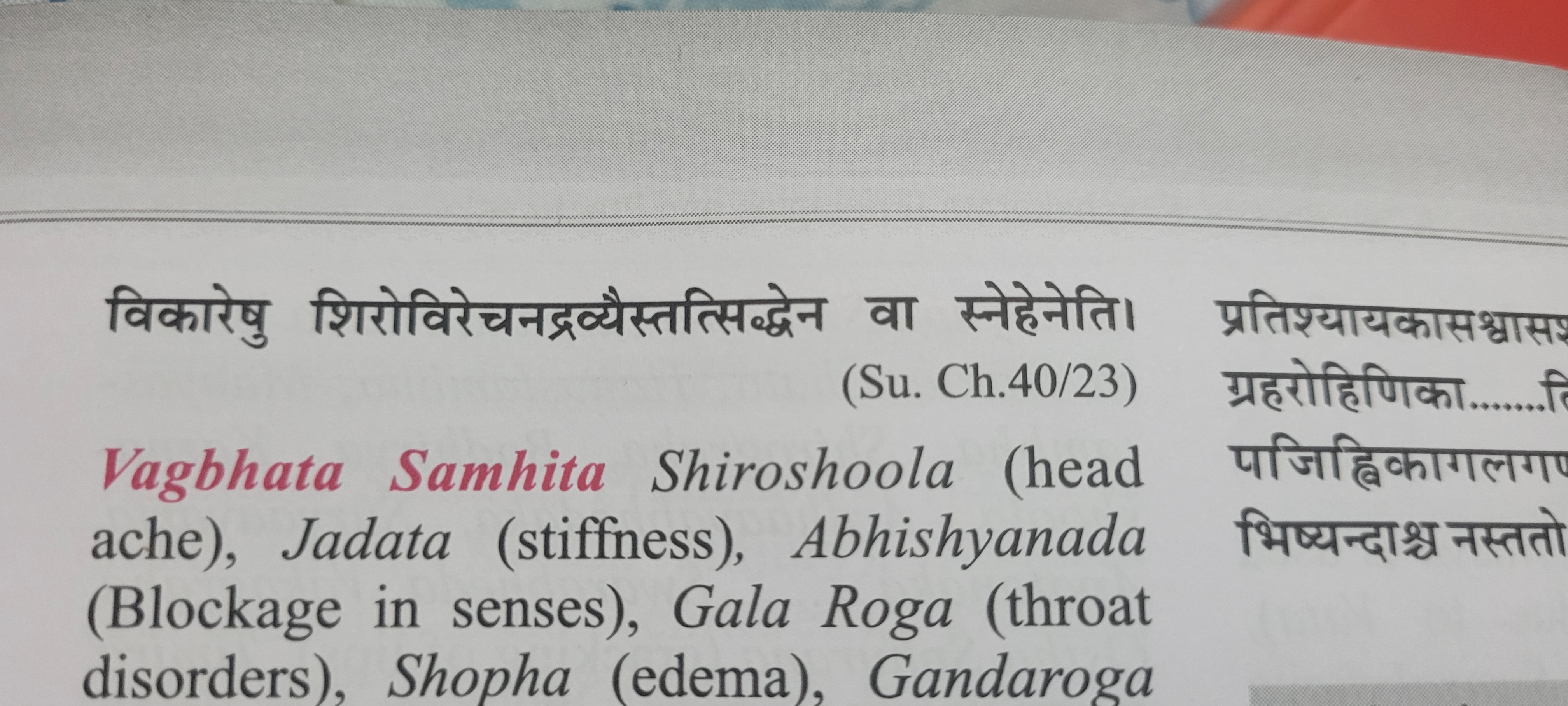 INDICATION OF SNEHANA NASYA
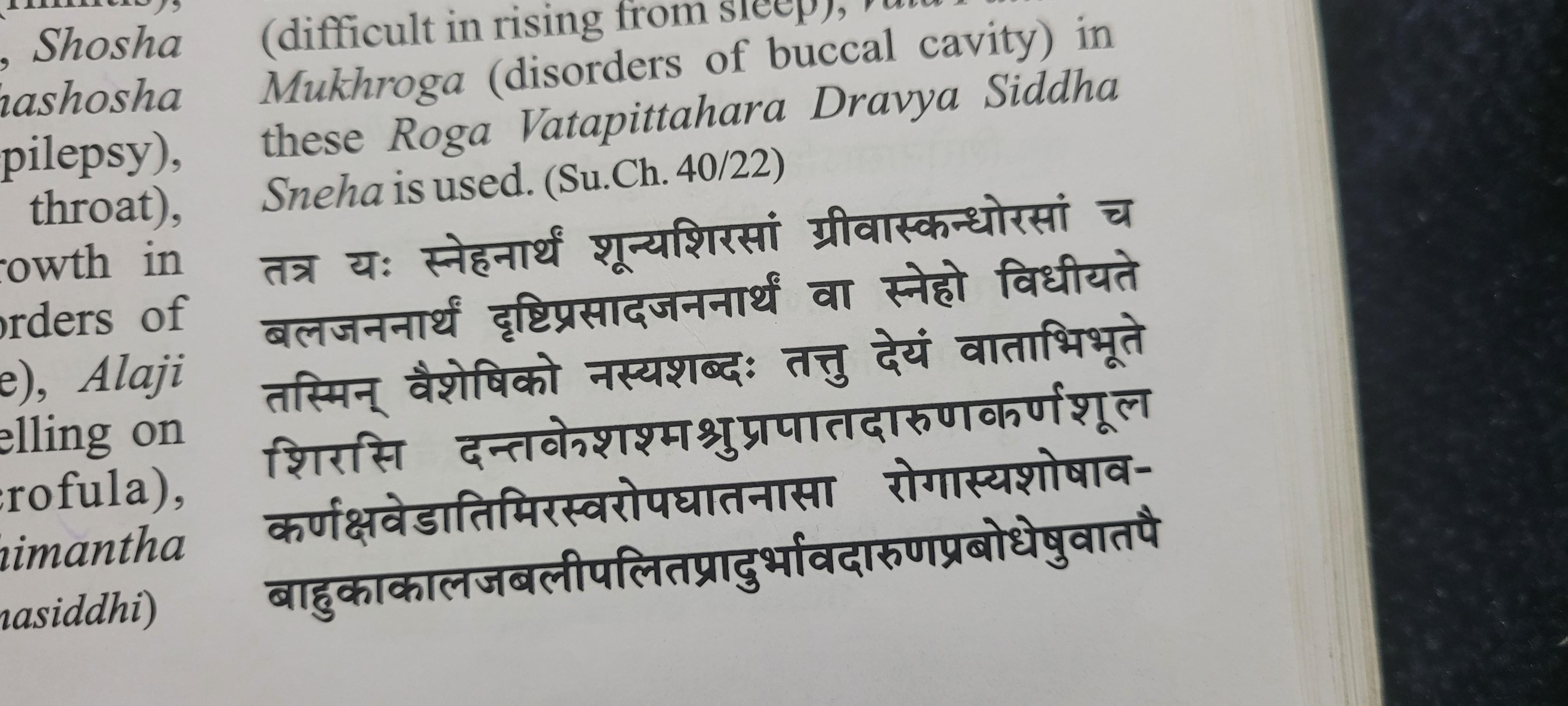 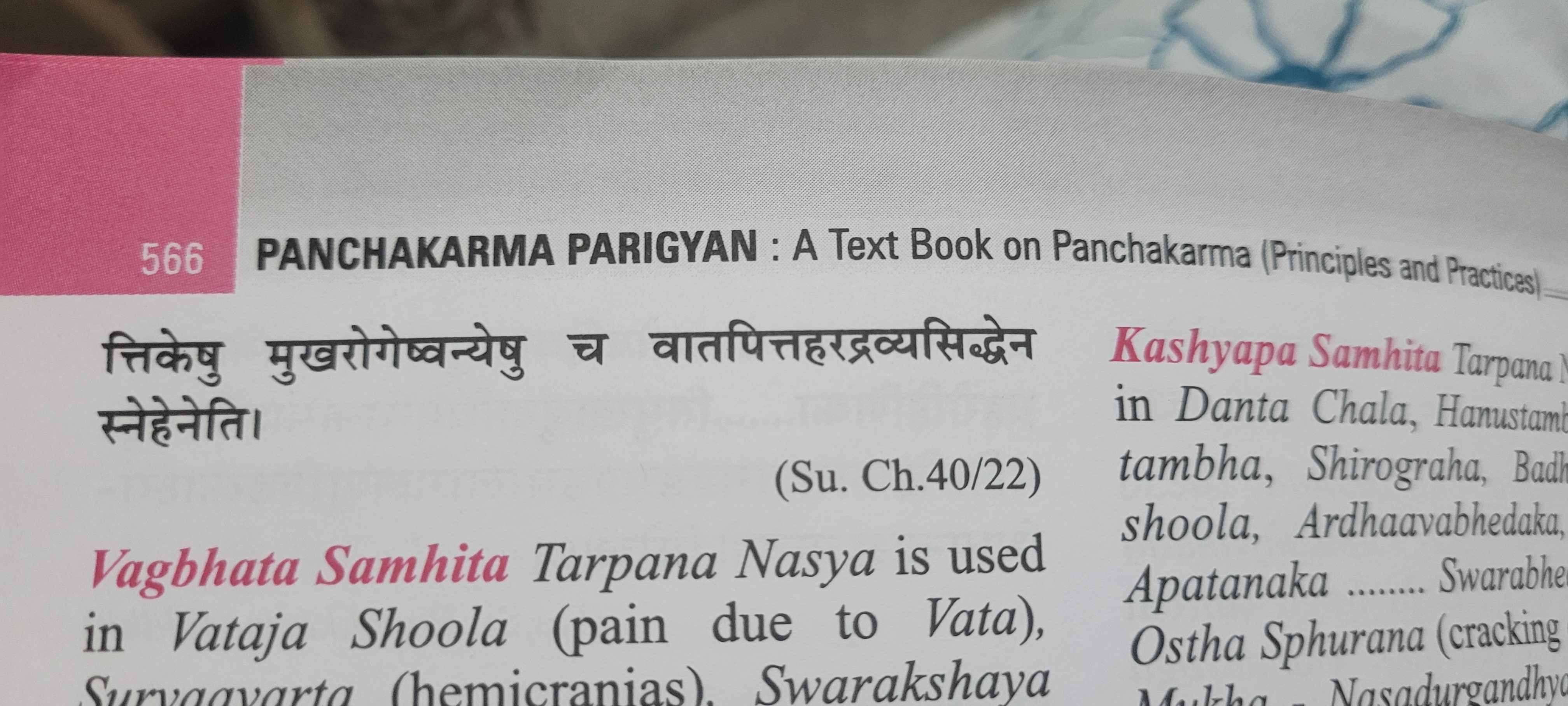 PROCEDURE
PAKA FOR NASYA
LIPOPHILICITY
MEDICINE PREPARATION
COURSE OF NASYA
TWICE DAILY IN?
DOSE
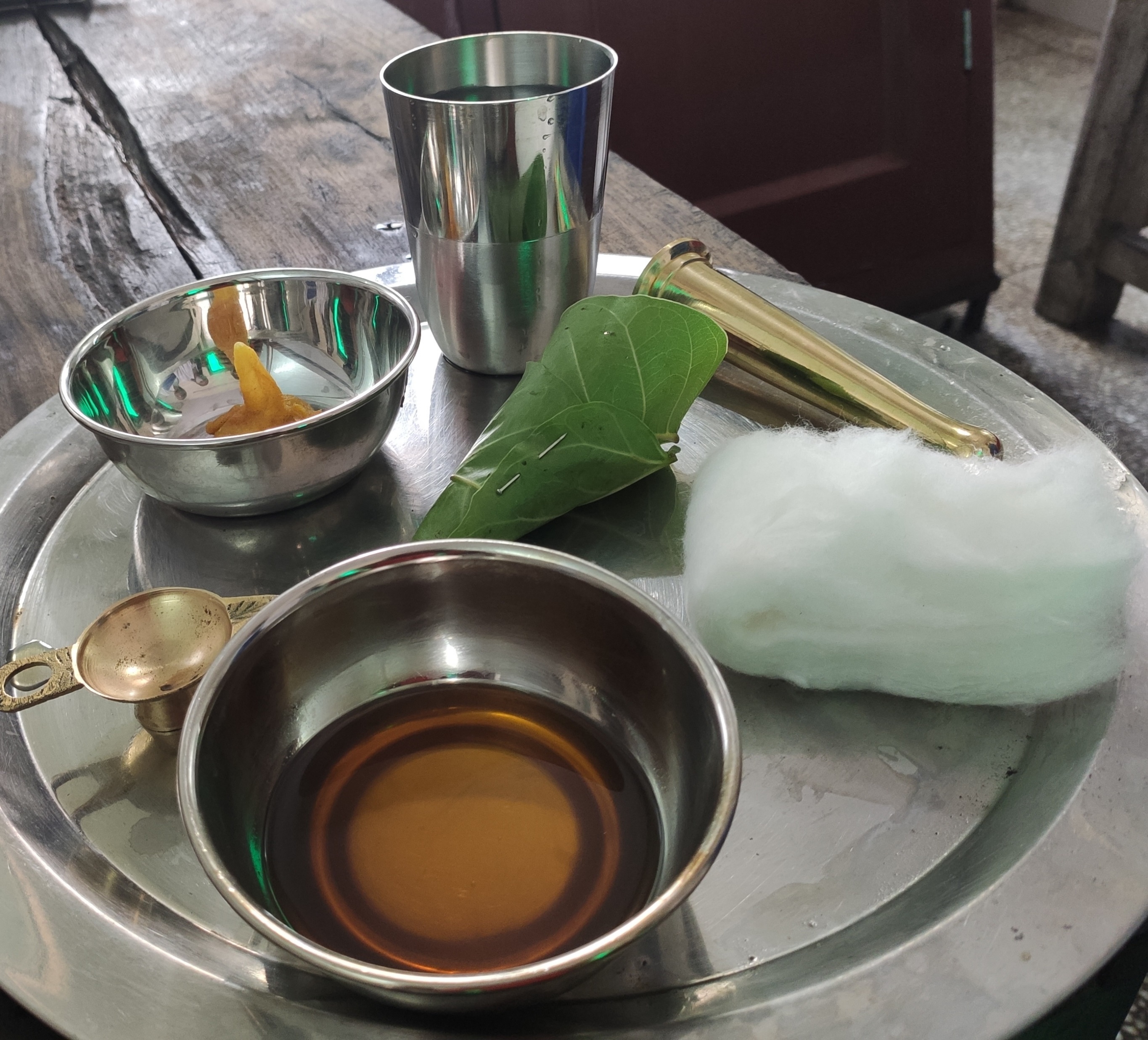 PRADHANA KARMA
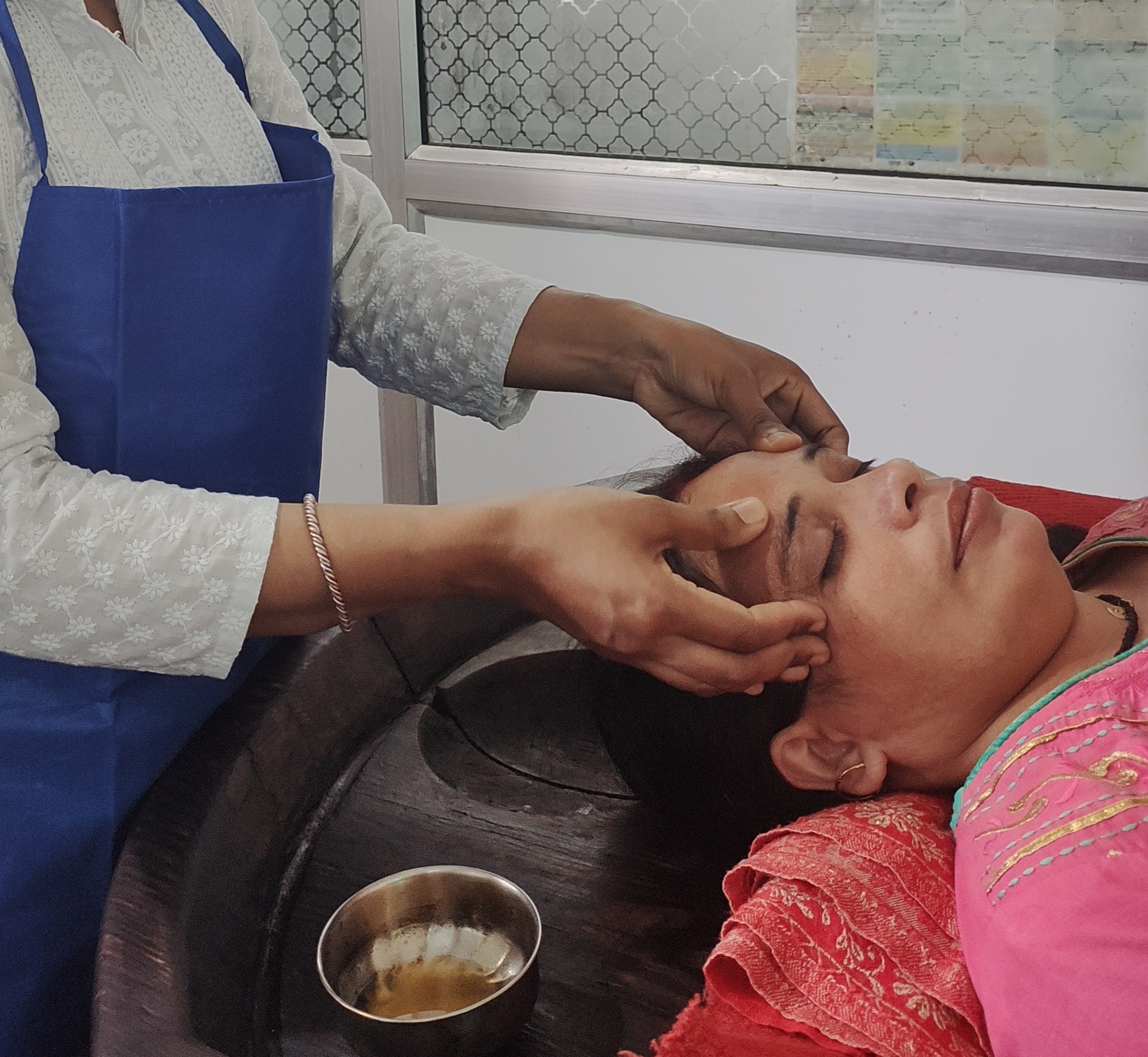 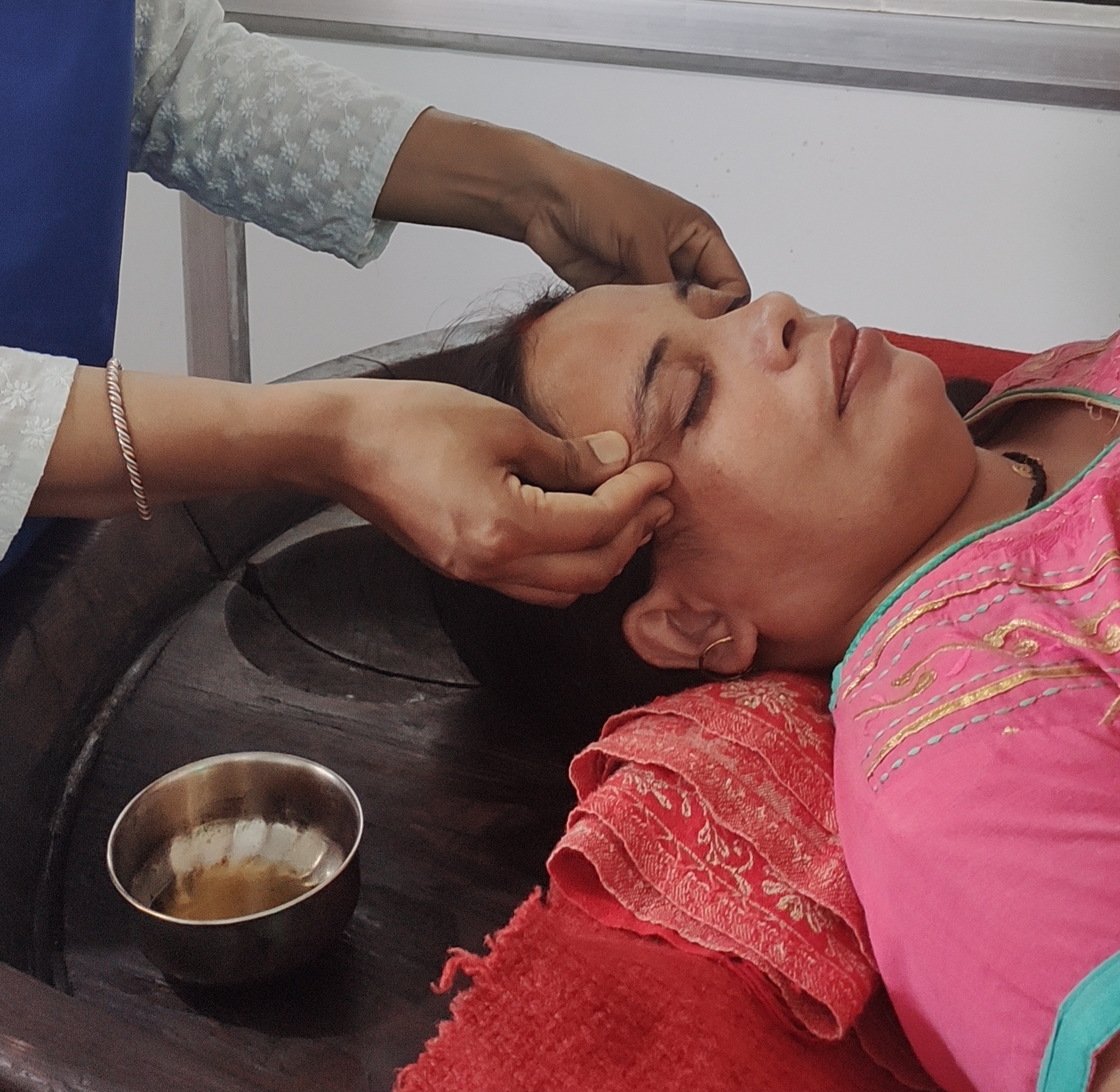 DHARANA KALA
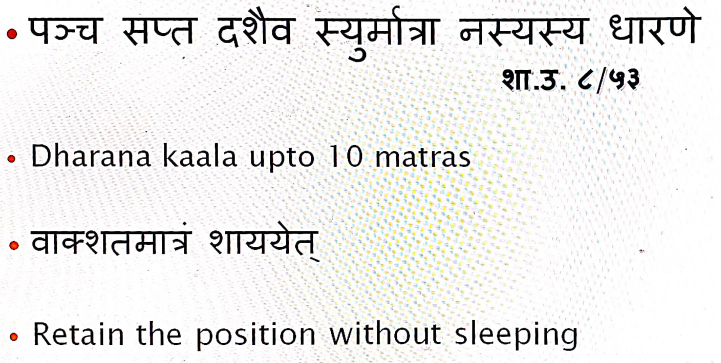 NISHTHEEVANA
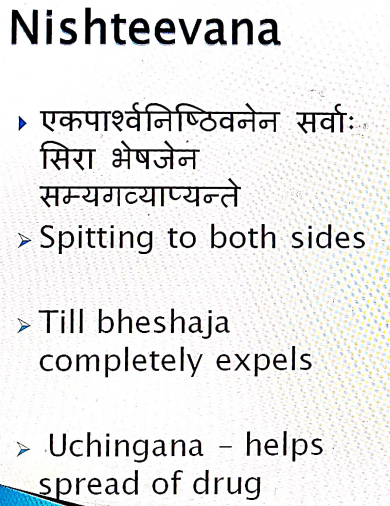 NASYA
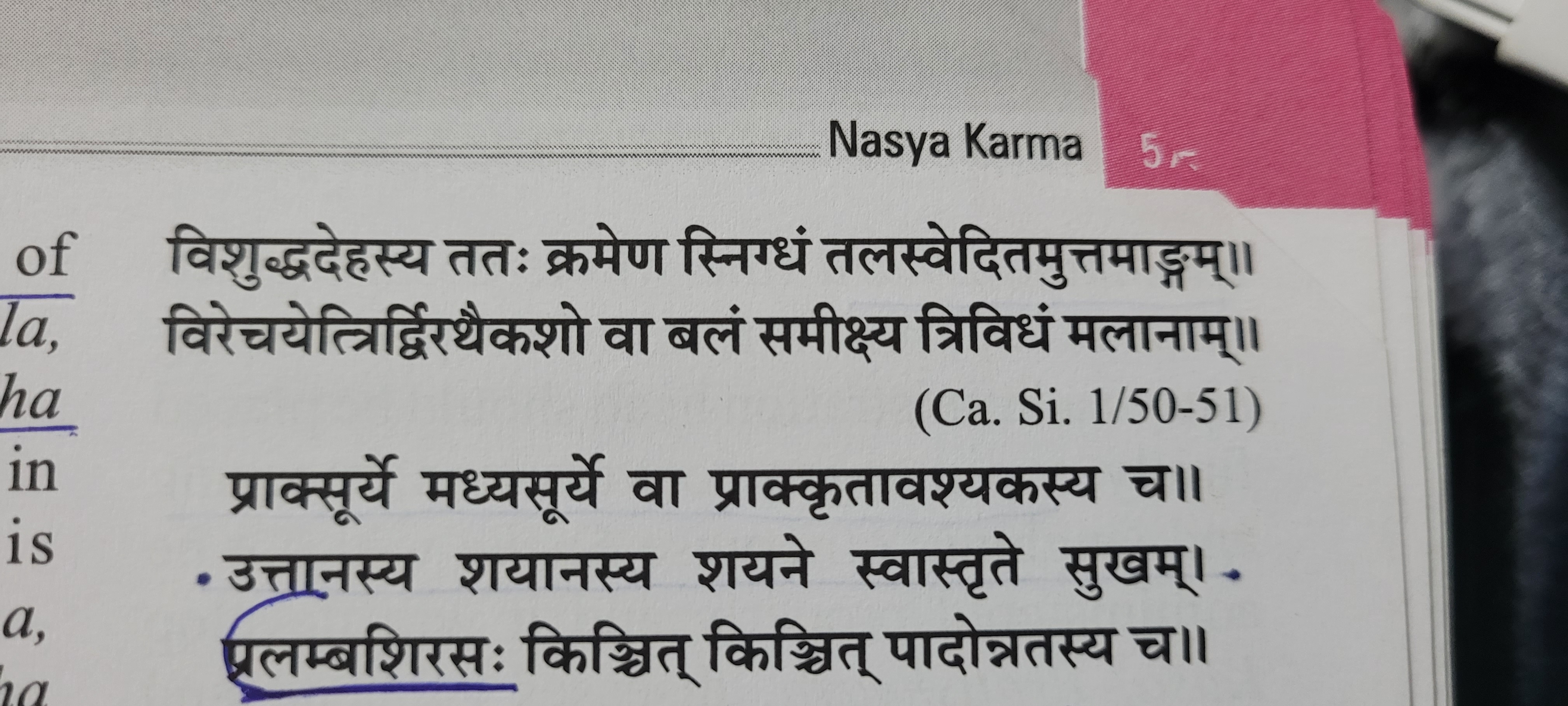 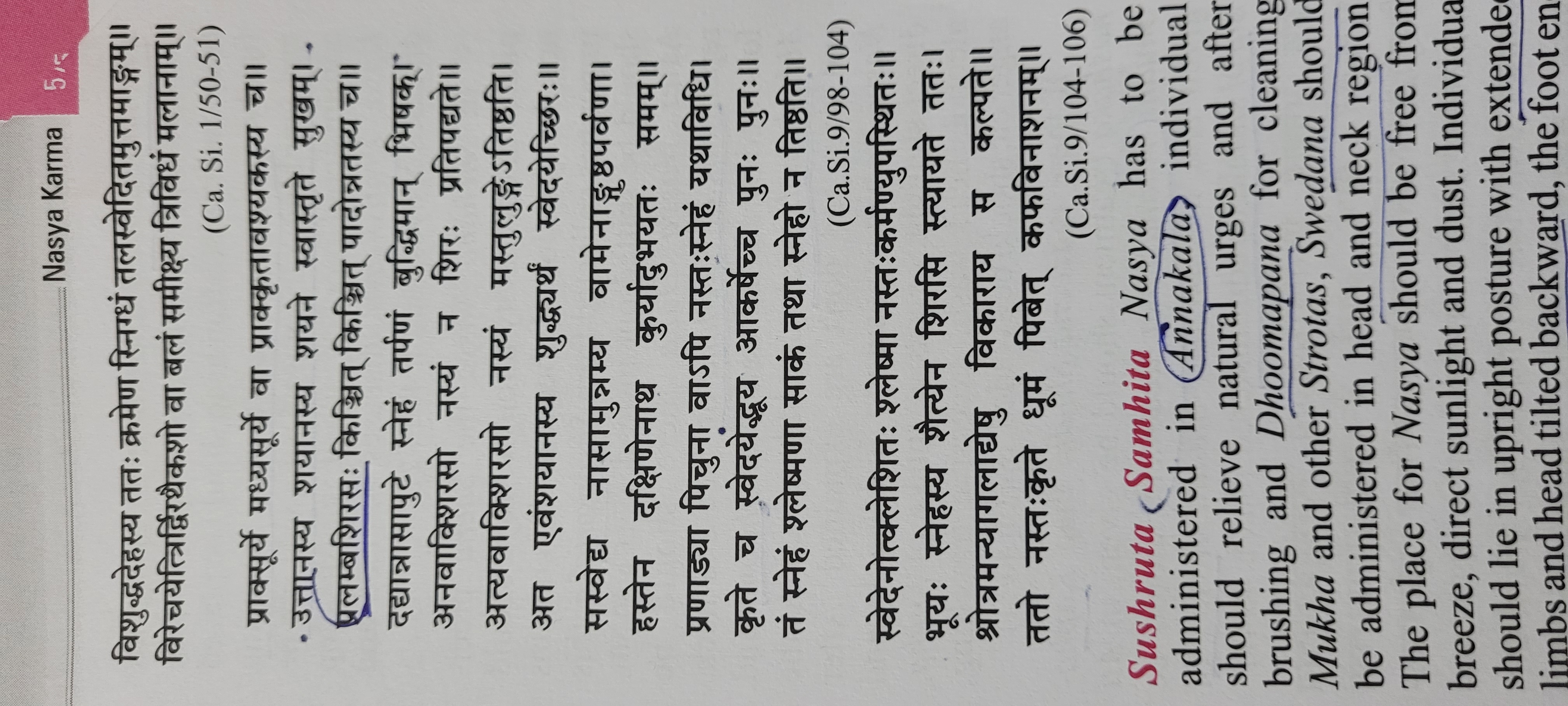 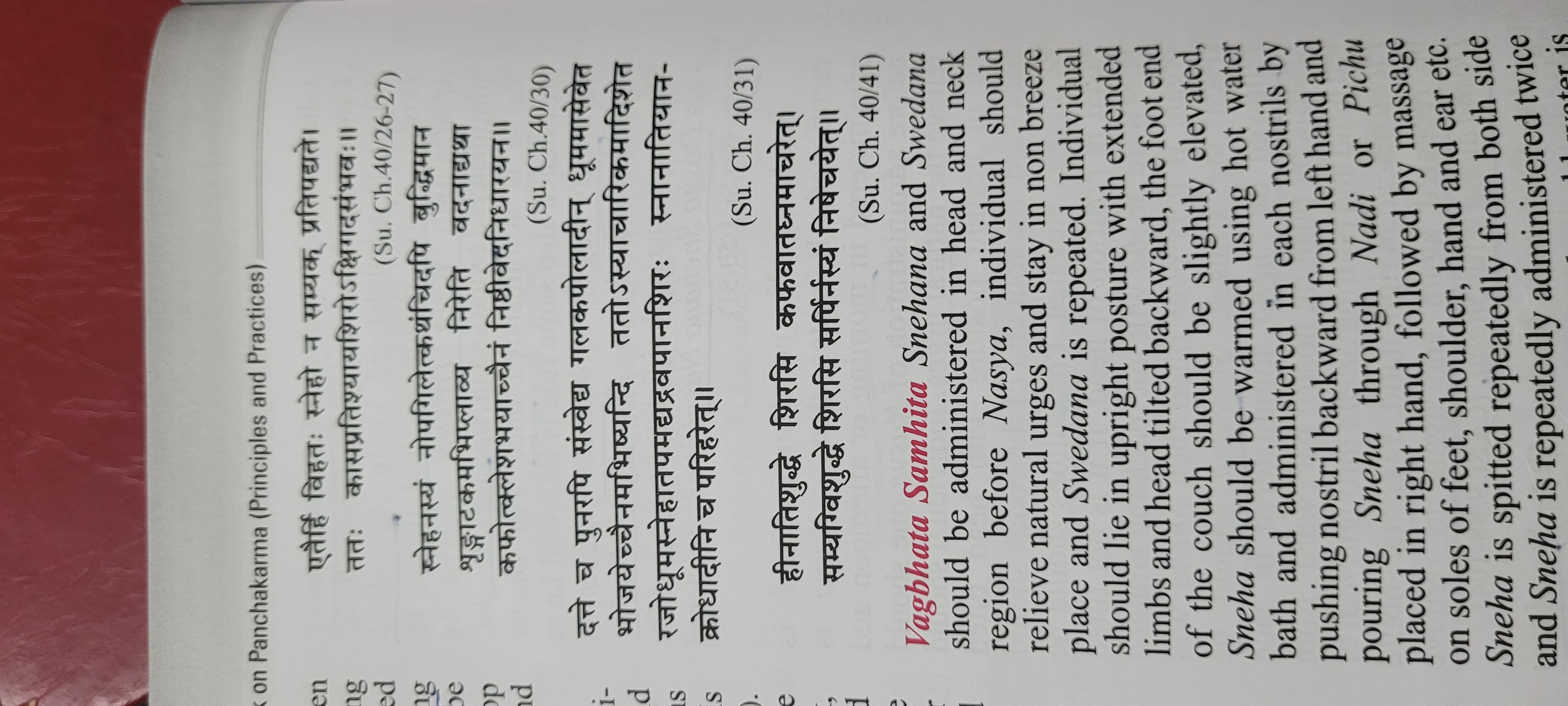 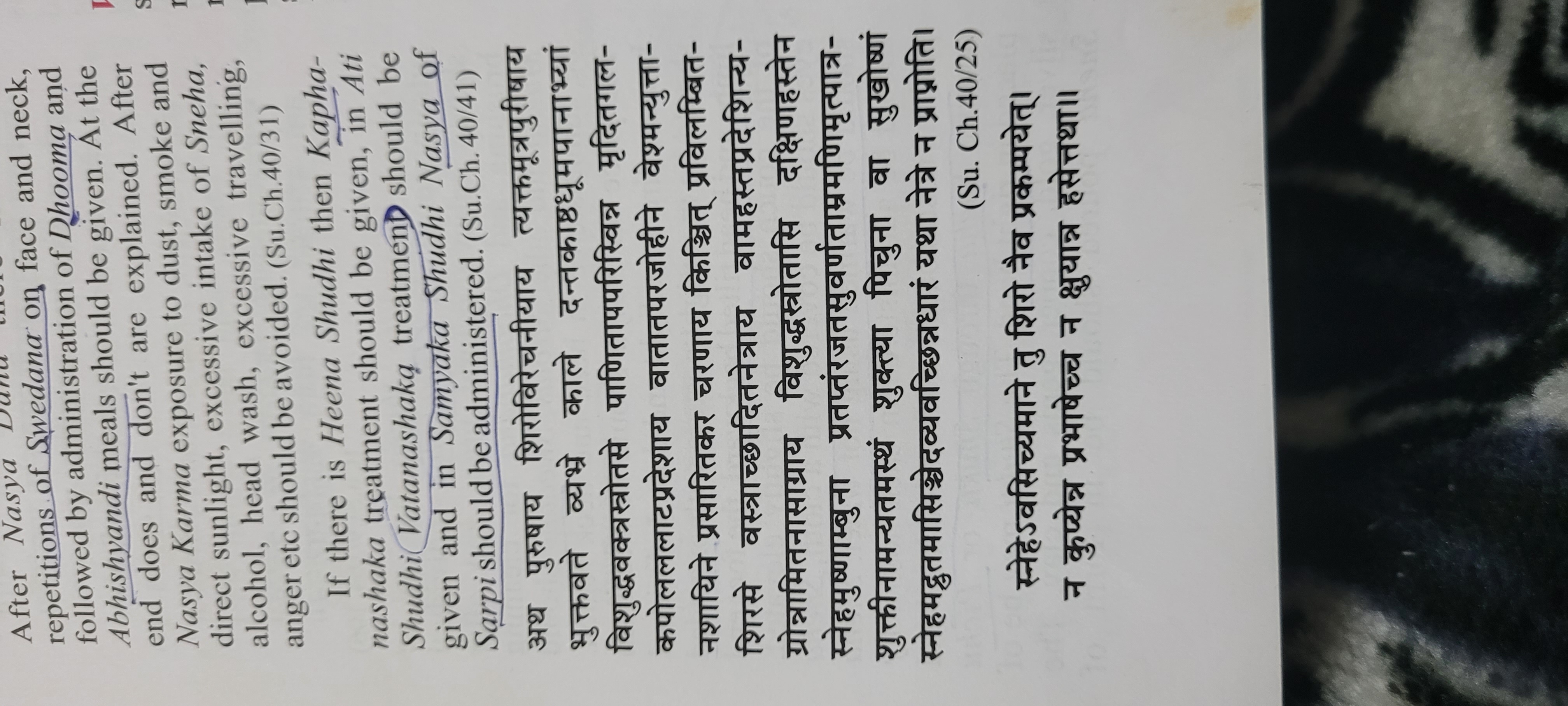 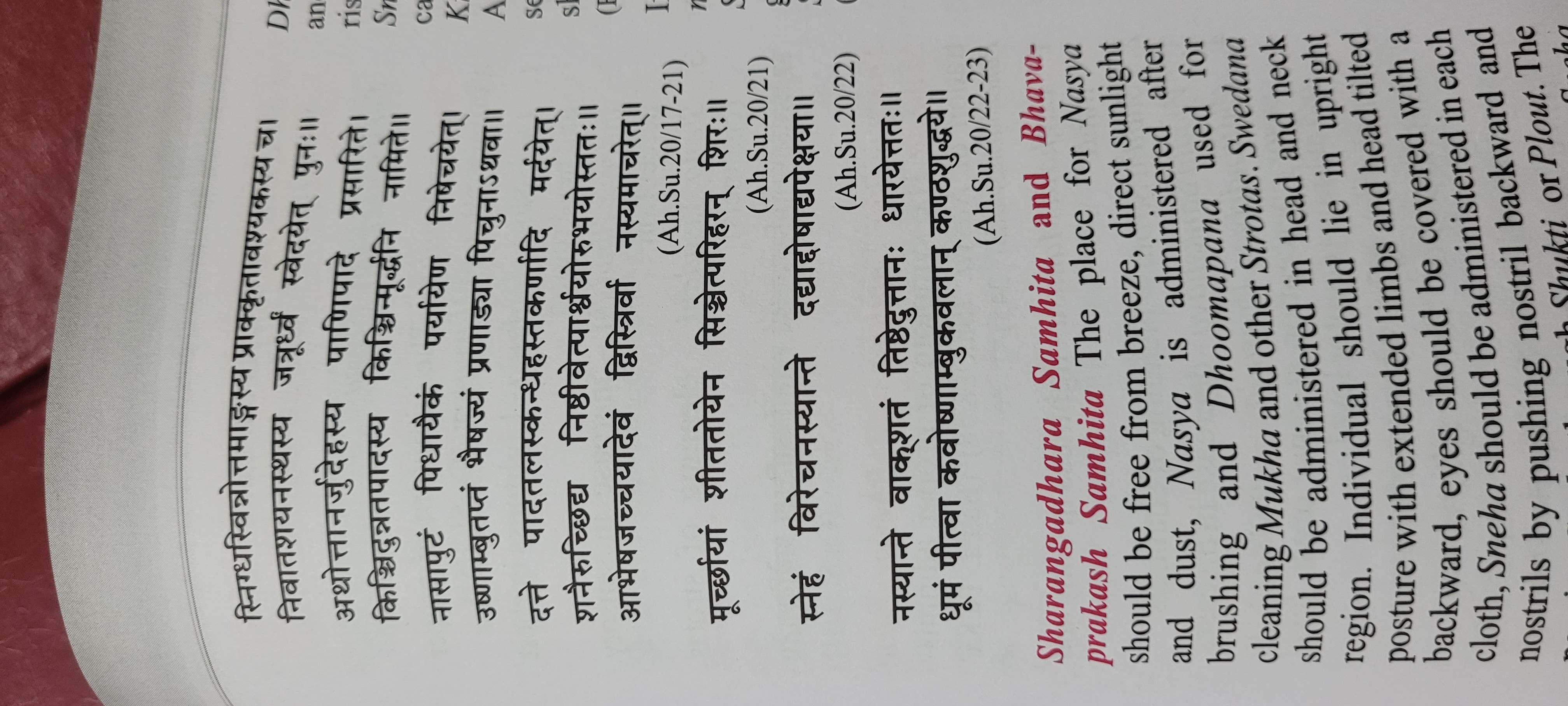 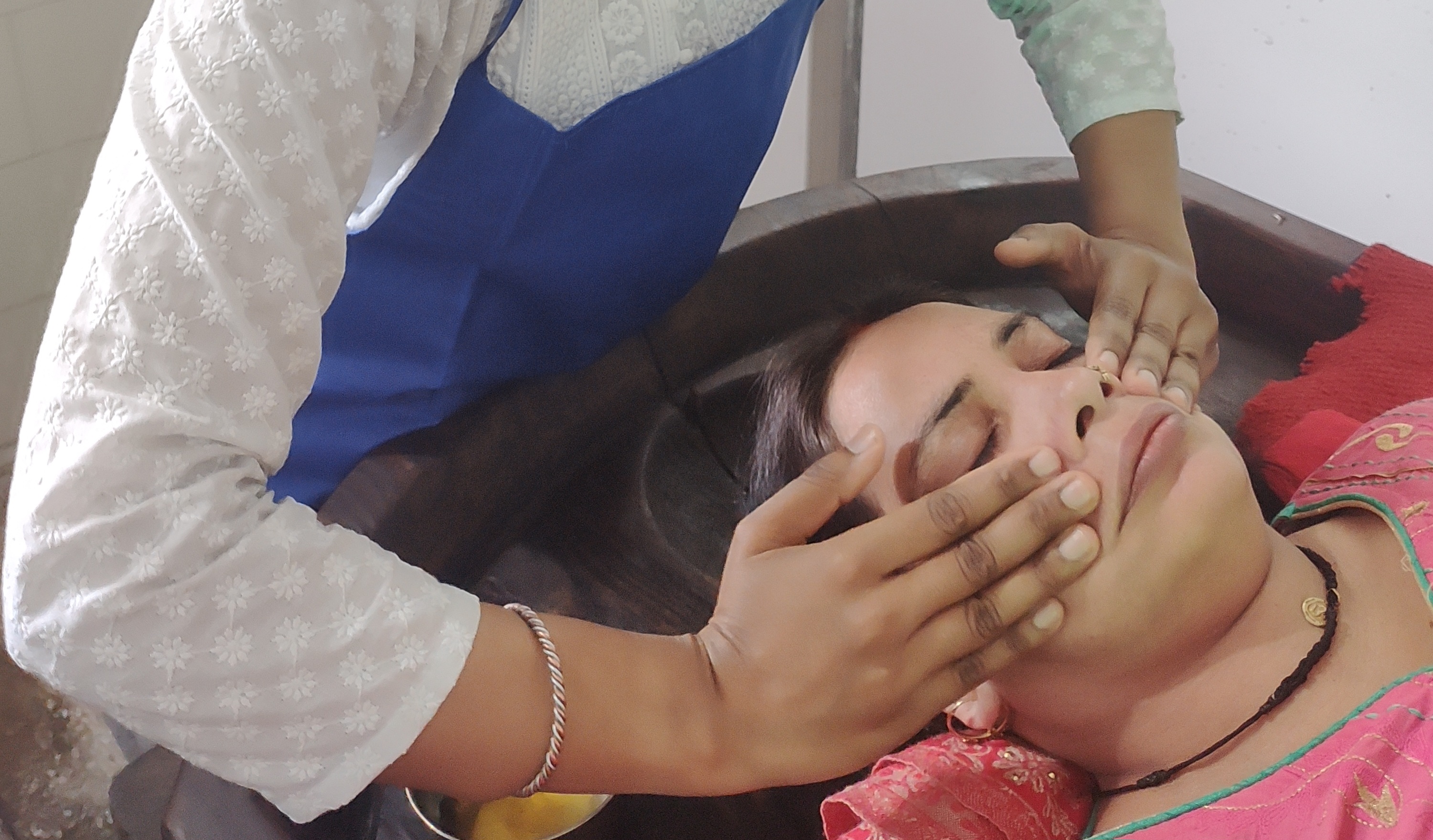 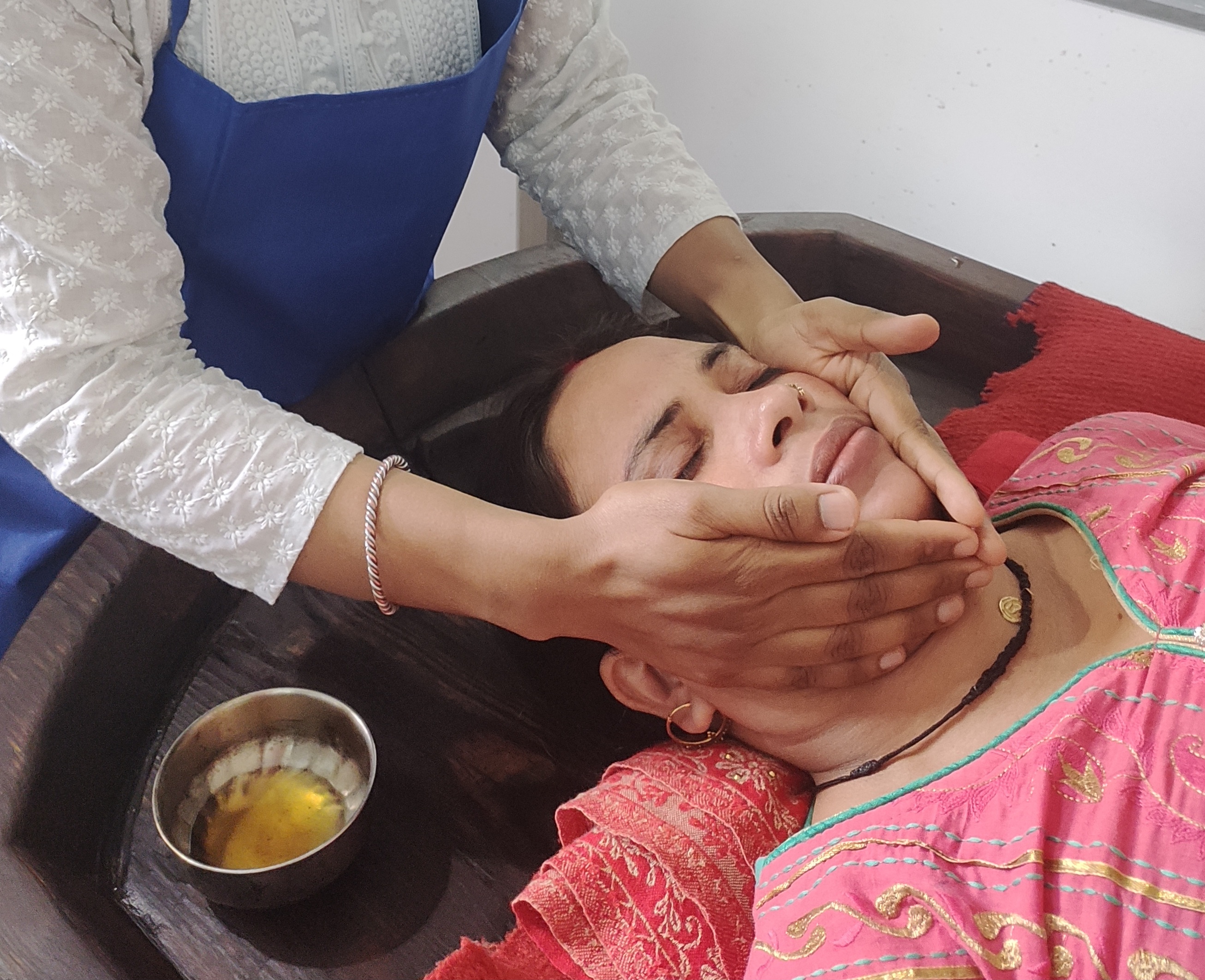 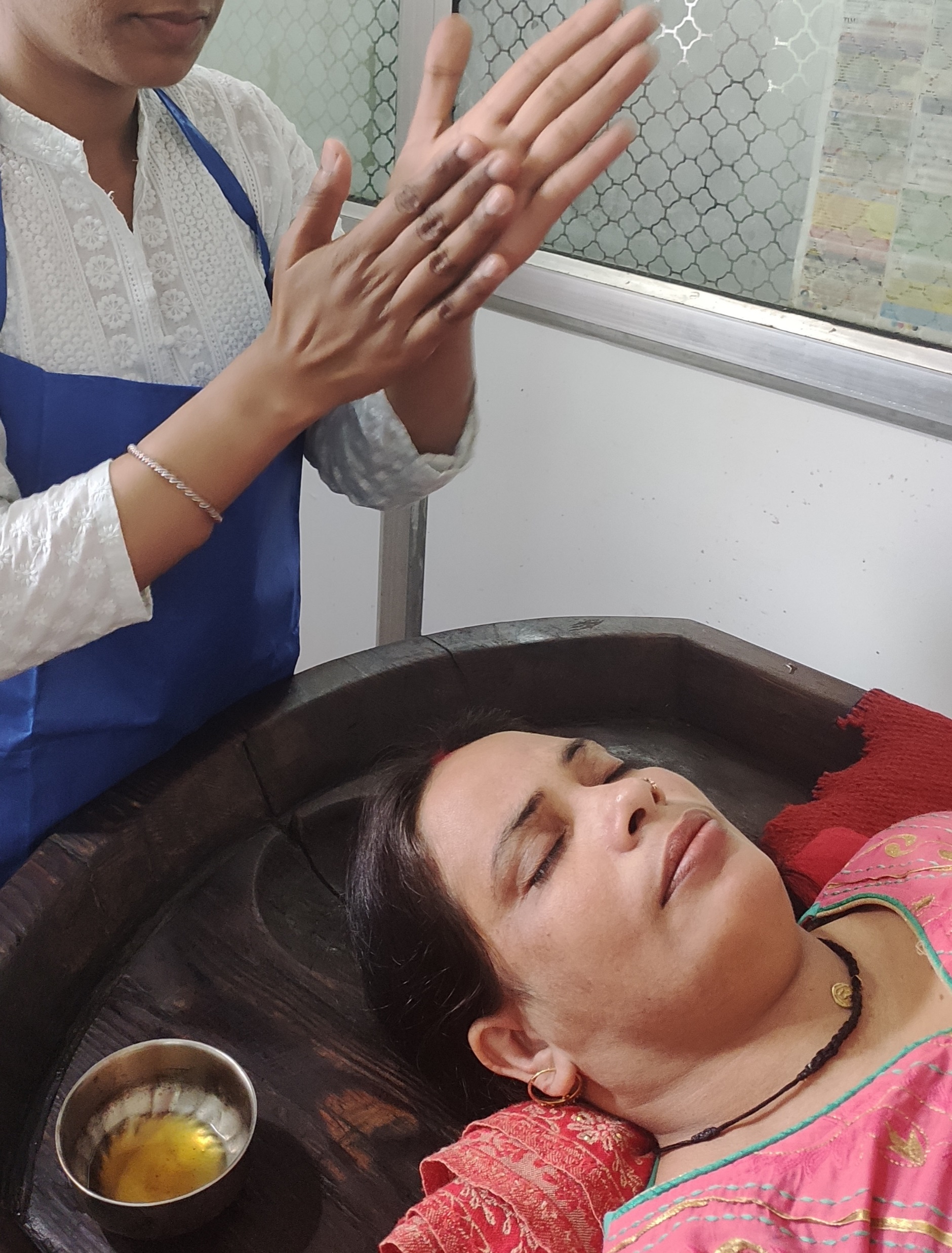 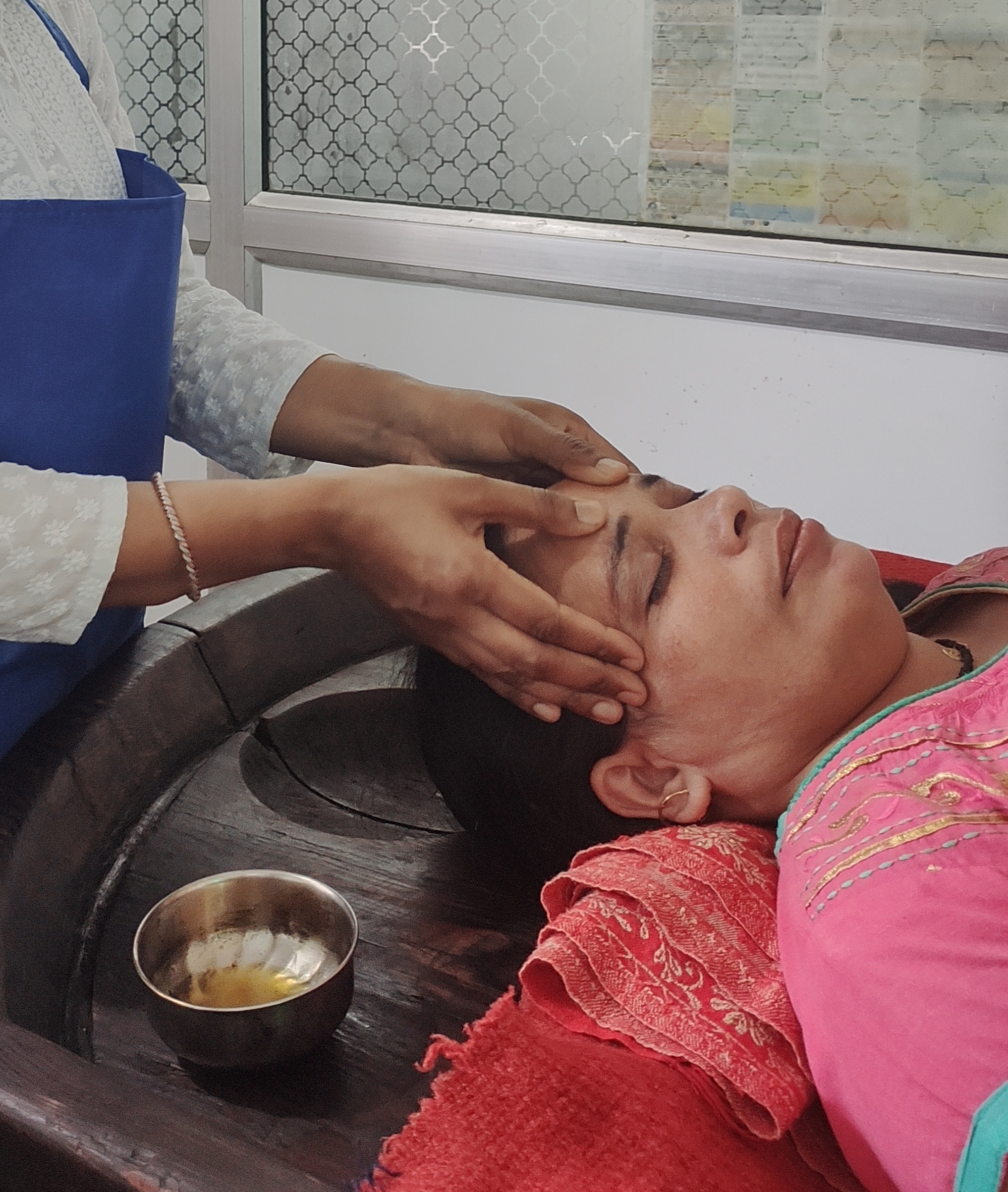 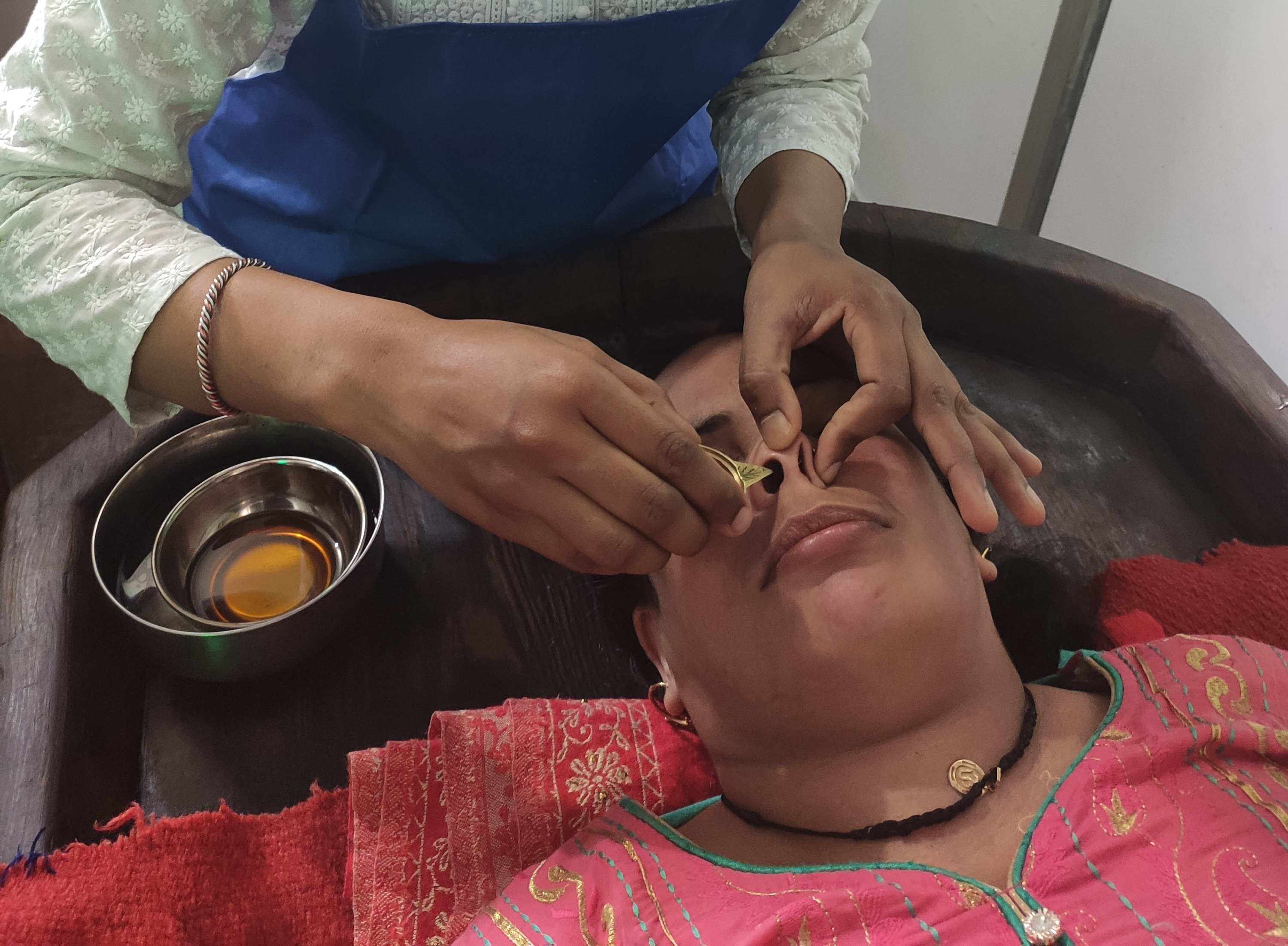 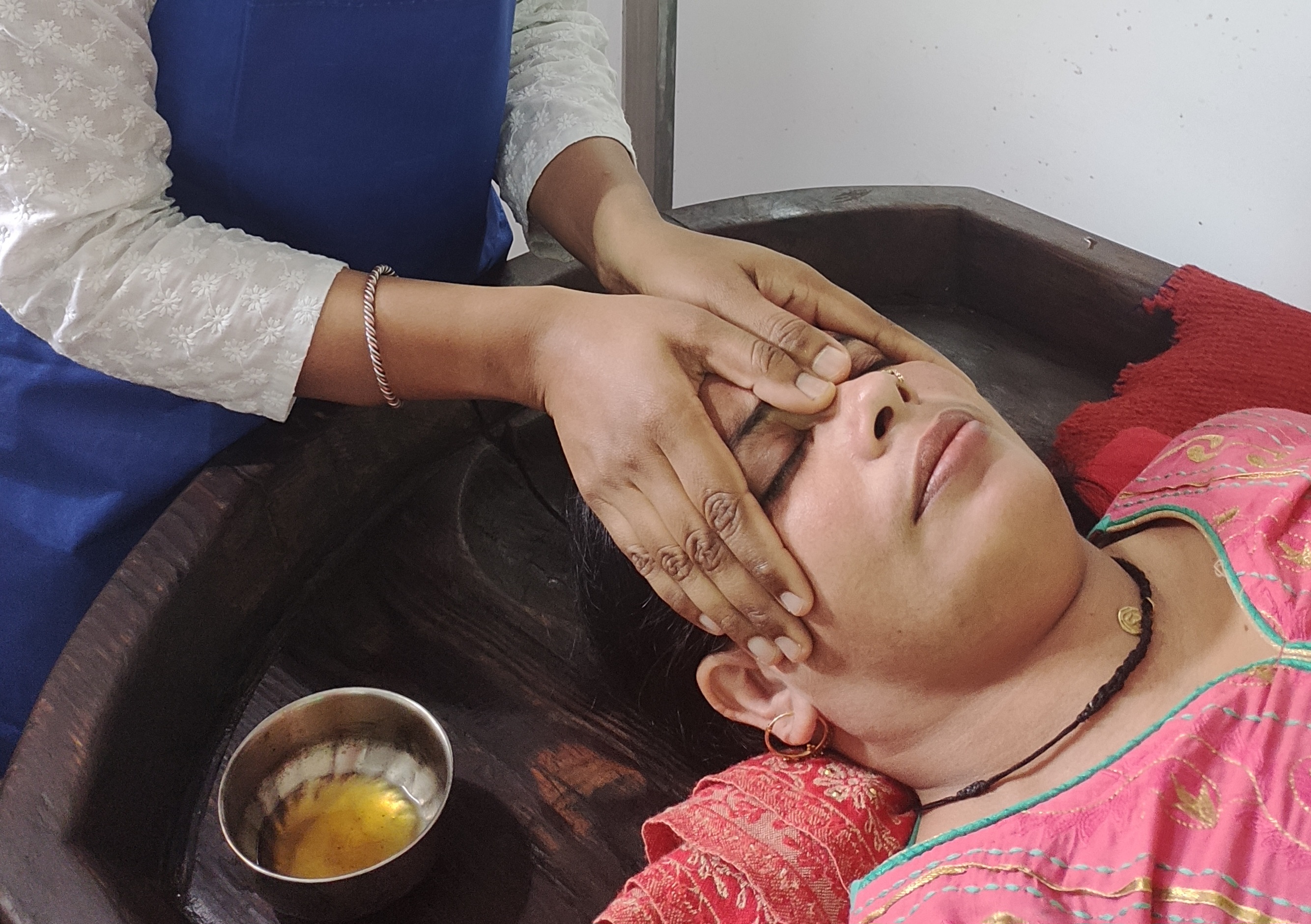